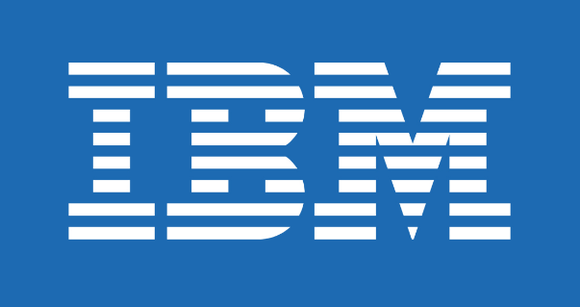 IBM в області побудовиінтелектуальних мереж
Борисенко Микола
студент групи КСД-31
Інтелектуальна мережа - це трансформована системапередачі електрики, яка базується і використовуєпереваги сучасних технологій
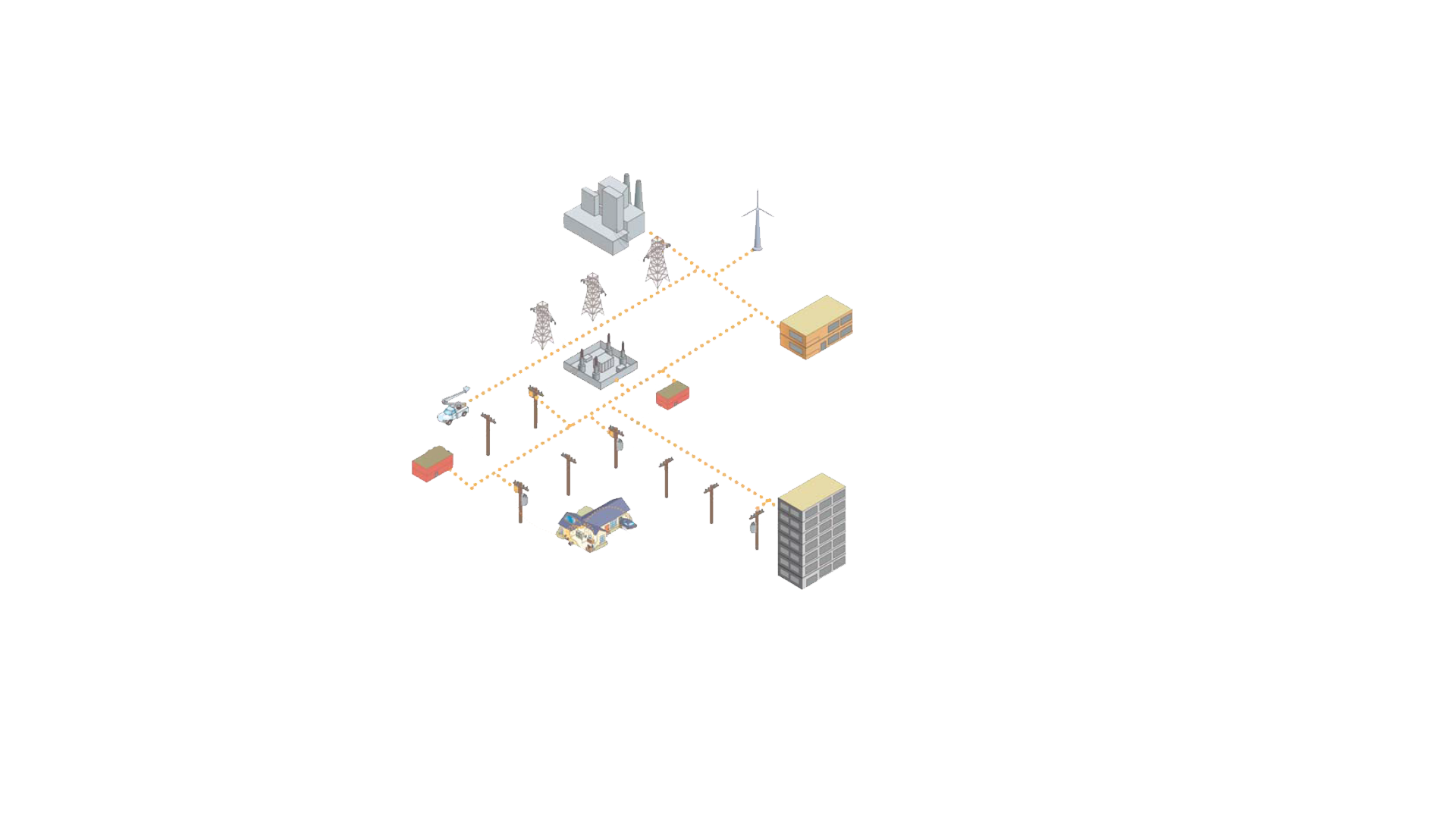 Інтелектуальна мережа:
	- Дозволяє активну участь споживачів в обміні інформацією за допомогою мережі
	- Чи передбачає можливість використання всіх наявних опцій
	- Сприяє створенню нових продуктів, послуг і ринків
	- Забезпечує якість і кількість енергії, необхідне для споживачів
	- Сприяє оптимізації активів і операційної ефективності
	- Забезпечує умови для недопущення збоїв в роботі мережі
	- Формує умови для забезпечення безпеки проти негативного 
       зовнішнього впливу
Теза 1: Трансформація традиційної мережі в інтелектуальнумережу - це більше, ніж застосування нових технологій.Це каталізатор для трансформації всього ланцюжка створеннявартості вимагає:
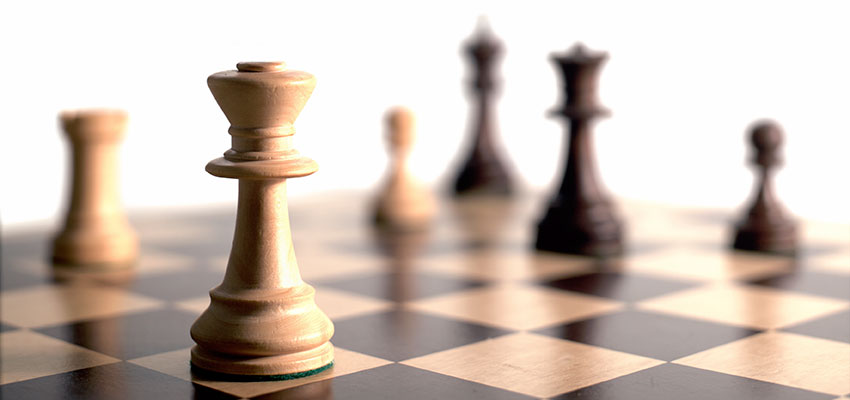 Стратегія
Фундаментальне переосмислення бізнес стратегії
і моделей управління промисловістю.
Співробітництво
Більш тісний контакт зі споживачами, регуляторами, фінансистами, дослідниками, постачальниками технологій і сервісів, і з іншими зацікавленими сторонами.
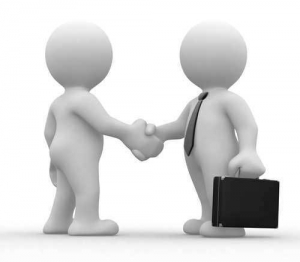 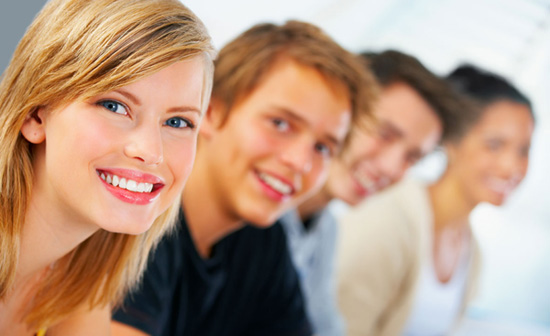 Люди
Новий погляд на роль, компетенції співробітників і
на структуру управління.
Процеси
Новий дизайн бізнес процесів та програм по
основними напрямками.
Теза 2: Пропозиція IBM в області побудови інтелектуальної мережі охоплює всі 4 основні елементи побудови інтелектуальної мережі.
Теза 3: Основні етапи створення інтелектуальної мережі - рівні, опис і результати
Теза 4: Програма впровадження рішення IBM в області побудови інтелектуальних мереж
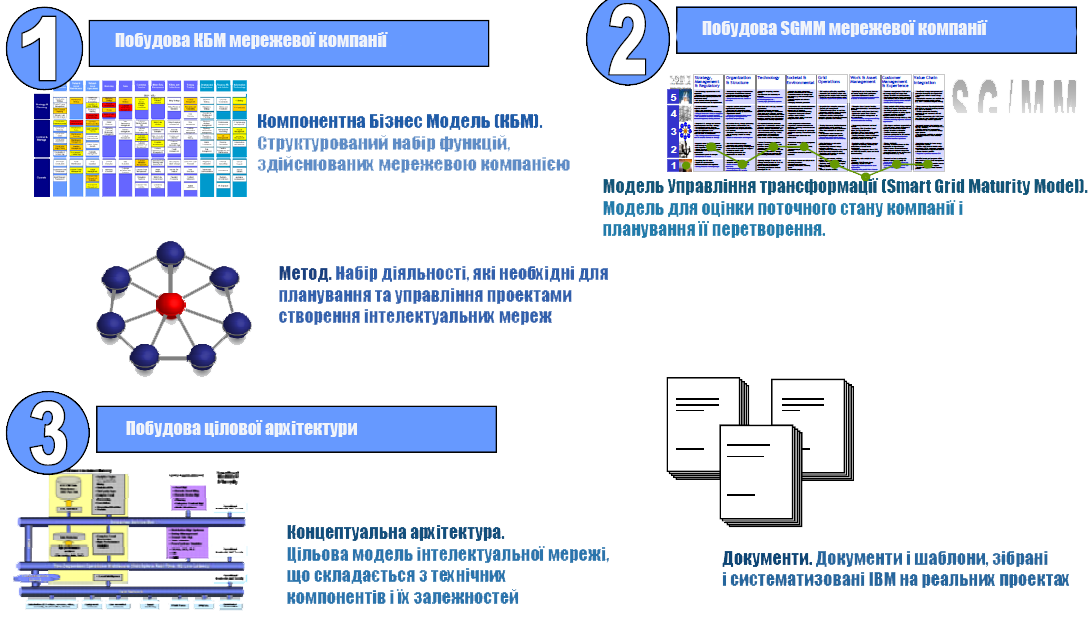 Теза 5: IBM - інтегратор для компаній енергетики та інтеграторів ...Побудова моделі інтелектуальної мережі на базі використання CIM моделі (Common Information Model) для забезпечення зв'язку з інформацією і системами генераторів, збутових компаній, СО ЦДУ і АТС на трьох основних рівнях.
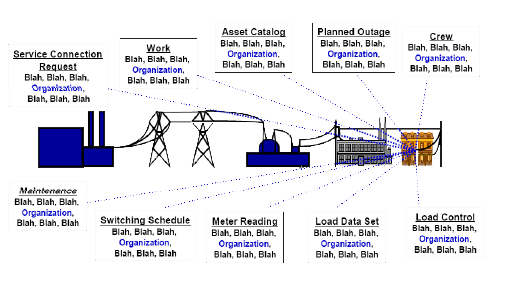 IBM з власним програмним (і апаратним) забезпеченням дляпобудови мережі на SAFE (Solution Architecture for Energy Company)
Моніторинг і Управління Активами: IBM Maximo (управління активами), IBM Tivoli
Netcool (моніторинг роботи лічильників, мережевий та іншої інфраструктури), IBM ILOG.
Управління Роботами: IBM Maximo (управління активами). IBM FileNet (управління
документообігом), IBM ILOG.
Процесна інтеграція: IBM WebSphere Modeler (моделювання і оптимізація), IBM
WebSphere Process Server (виконання), IBM WebSphere ESB (інтеграція), IBM
WebSphere Message Broker (тиражування інформації та даних в реальному часі).
Активне Управління Споживанням: IBM WebSphere Portal, IBM Lotus Connections, IBM
Lotus Expediter.
Ухвалення Рішення на основі Аналізу Інформації: IBM Cognos, IBM ILOG, IBM SPSS.
Управління Ризиками: IBM FileNet, IBM ILOG, IBM Tivoli Compliance Insight Manager.
Рішення по Забезпеченню Безпеки: IBM Tivoli Security Solutions, IBM DataPower.
Загальний спрощений вид "інтелектуальної мережі" наведено на малюнку:
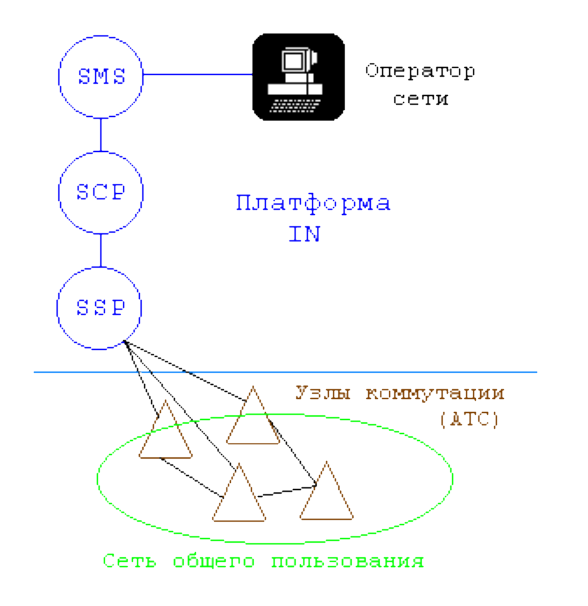 Висновок:
Мета ідеї «Інтелектуальні мережі»  полягає в відділенні процесу традиційної комутації викликів від процесу введення нових послуг. Модернізація послуг в цьому випадку проводиться лише модернізацією програмного забезпечення "платформи інтелектуальної мережі". Це дозволяє швидко і економічно впроваджувати на існуючих мережах будь-які послуги незалежно від виробників комутаційного обладнання.
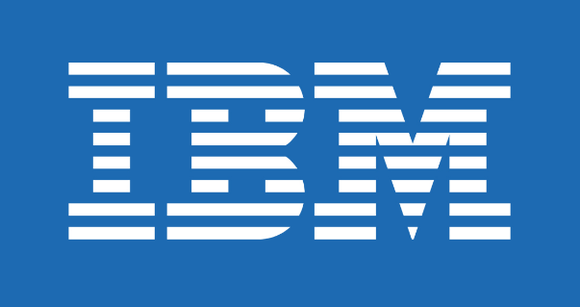 Дякую за увагу!